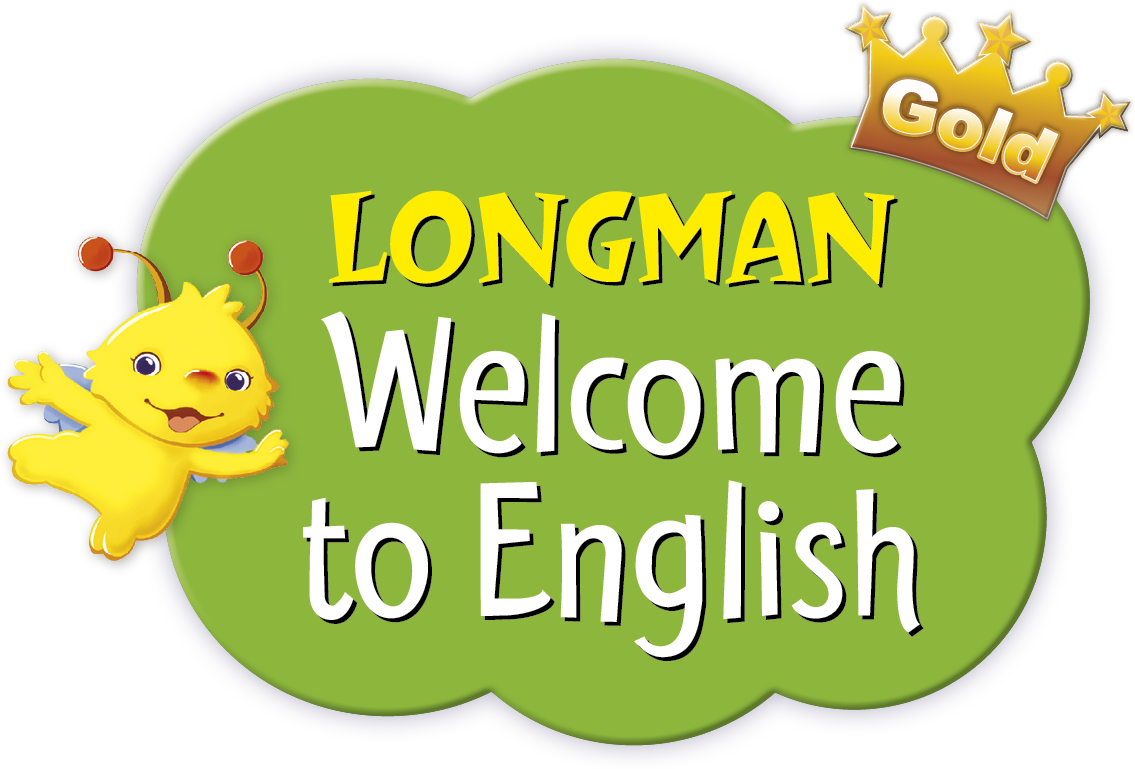 Reading Courseware 
for Teachers

Chapter 4 More about animals
Learn to Read
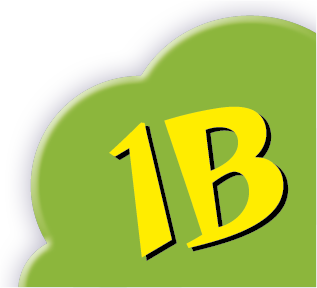 Pre-reading
Today we are going to read a story.Let’s look at some pictures!
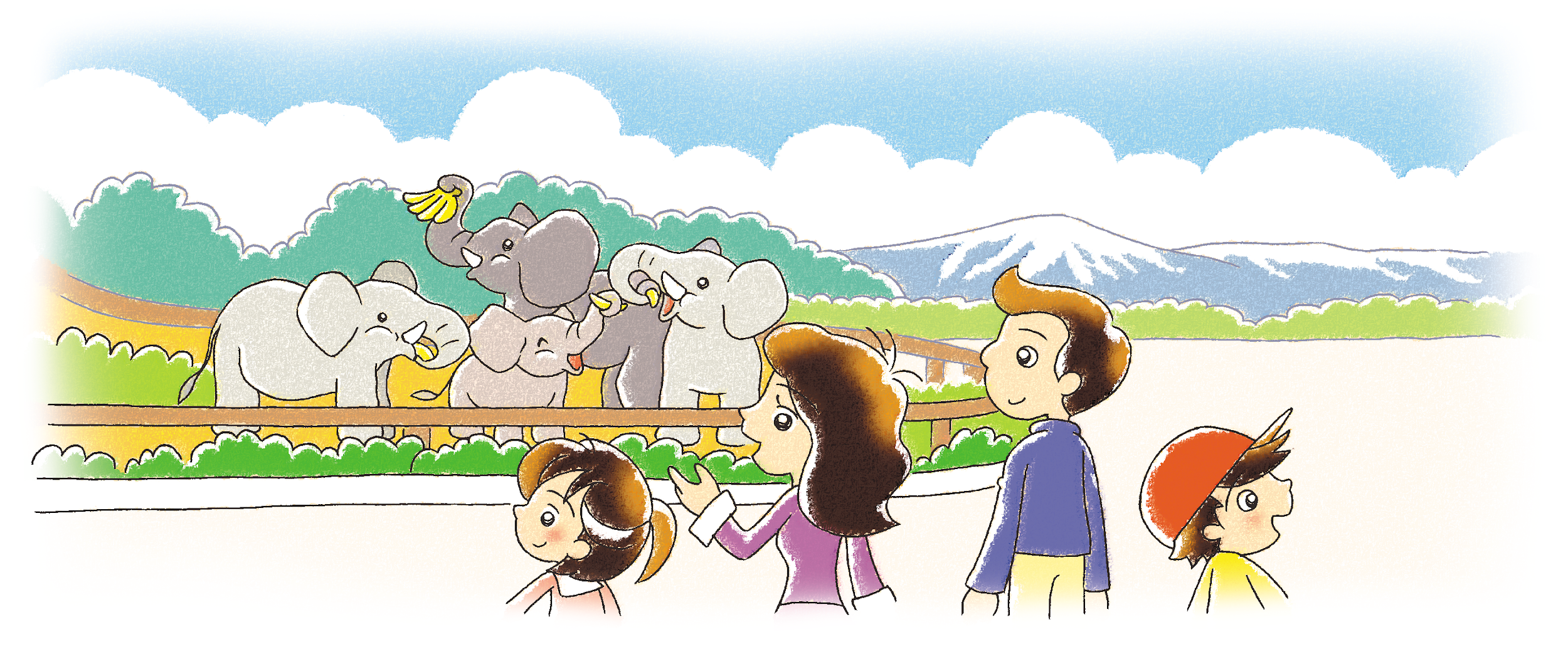 Milly
Mum
Dad
Danny
What animals can you see in a zoo?
Milly and her family are at the zoo.
[Speaker Notes: Say Today we are going to read a story about Milly's family. 

Display the picture and say Look! Here is Milly's family. These people are Milly, Mum, Dad and Danny. Can you guess where they are? (At the zoo.) Say That’s right! [Click to show the narration] Milly and her family are at the zoo. – inferring

Say Look at the picture. How do they feel? Happy or sad? (Happy.) Why? (e.g. They see some animals in the zoo.) What about you? Are you happy when you go to the zoo? – observing / giving personal responses  

[Click to show the question] Ask What animals can you see in a zoo? (e.g. Lions, monkeys, tigers, elephants,  pandas.) – eliciting information / relating the text to the world]
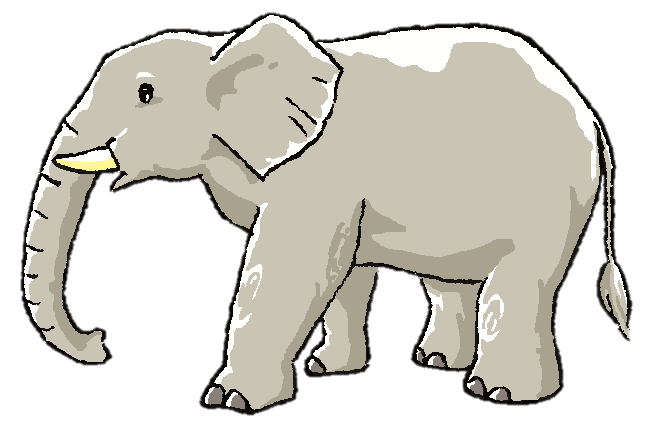 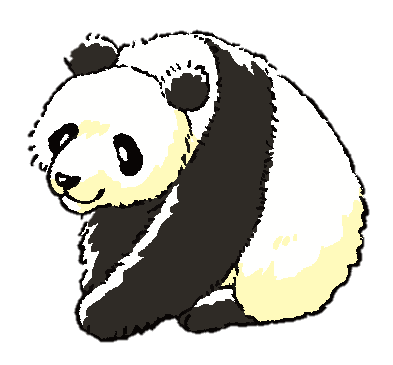 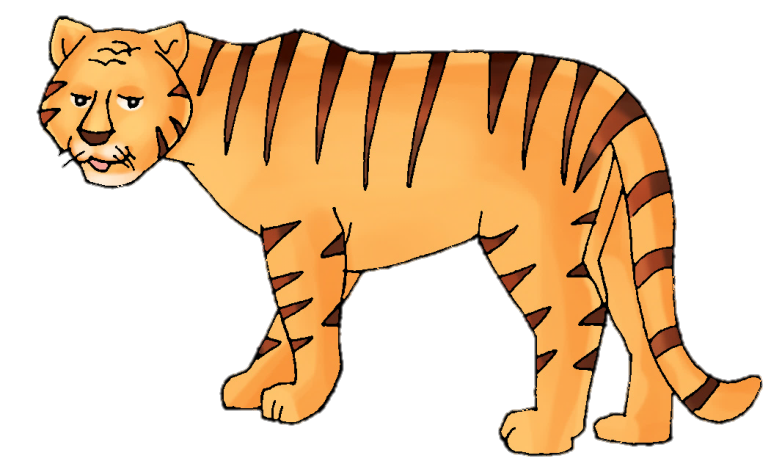 Let’s look at some animals in the zoo!
What are they?
[Speaker Notes: Say Let’s look at some animals in the zoo! What are they?

[Click to show the panda] Ask What animal is this? (A panda.) – observing

Say Let’s look at the next animal! 

Continue to introduce the elephant and the tiger. [Click to show each animal]]
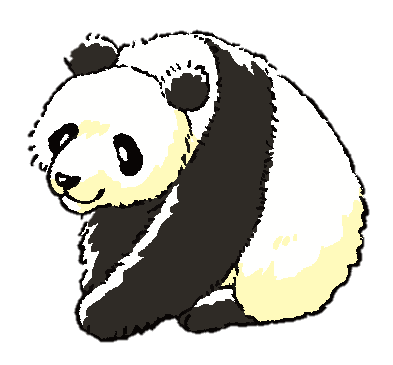 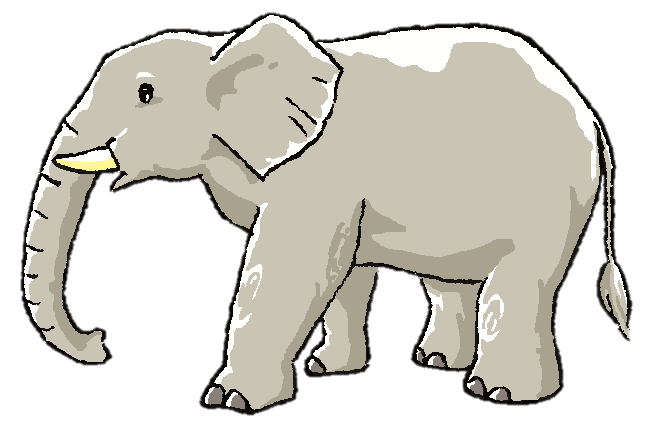 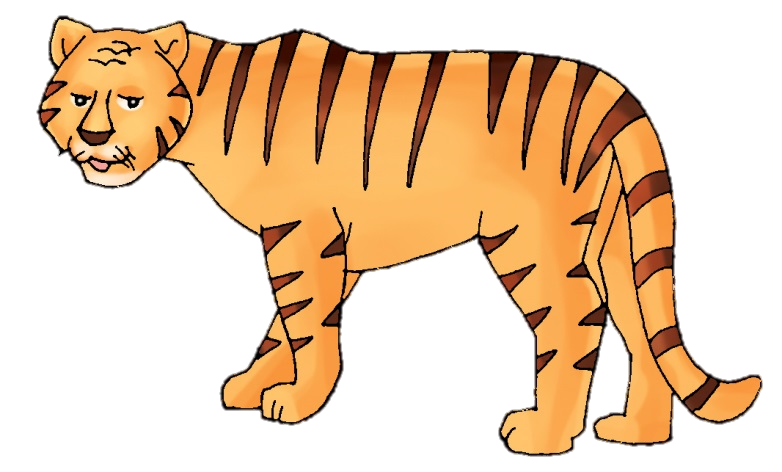 fly
run
climb
What can the animals do? Do you know?
[Speaker Notes: Ask What can the animals do? Do you know? 

Point at each animal and elicit guesses from pupils. Ask Can the panda fly? Run? Climb? Mime each action to help pupils understand the verbs. – guessing

You may press the keys ‘Ctrl + p’ to activate the pen tool and draw red lines from the animals to their abilities according to pupils’ guesses. To deactivate the pen tool, press the keys ‘Ctrl + a’. 

Ask Do you want to know what the animals can do? (Yes.) 

Say Let’s read the story and find out!]
First reading
Let’s read the story!
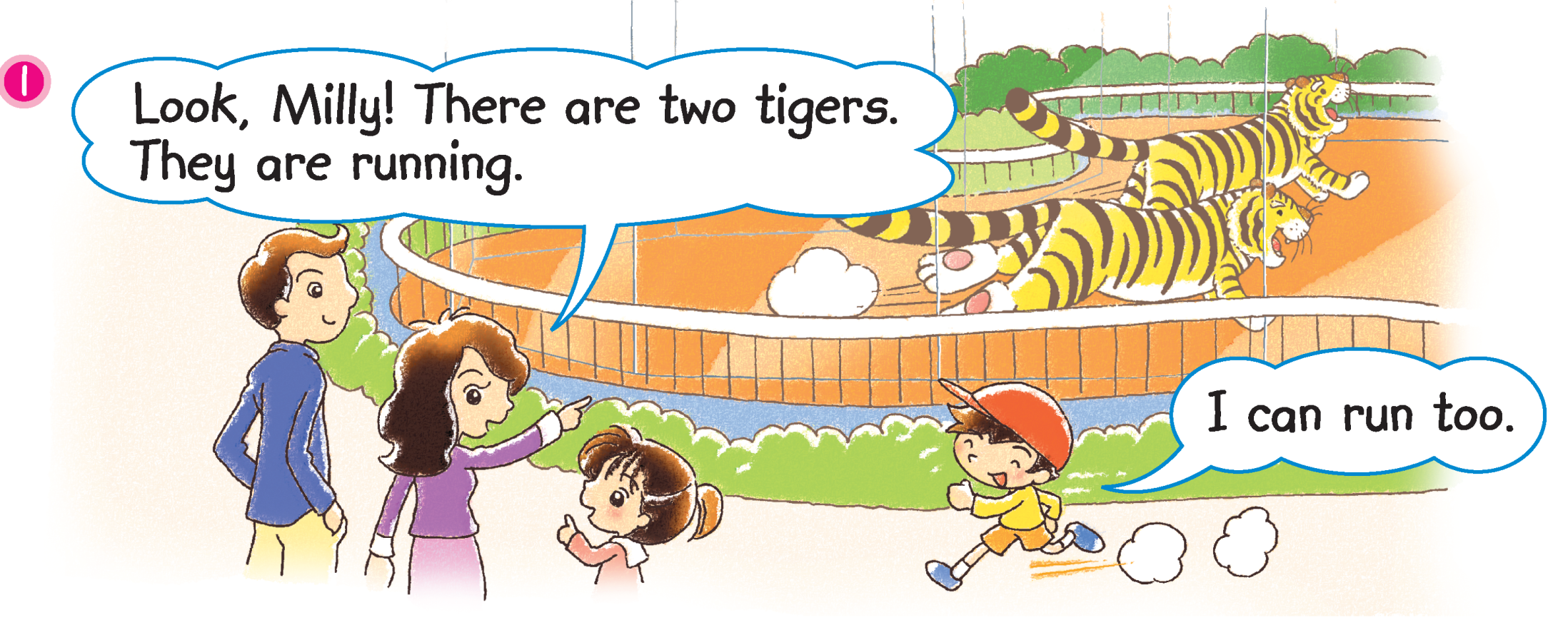 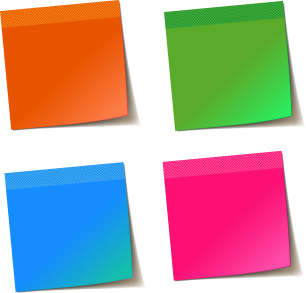 Milly and her family are looking at the tigers.
What about you? Can you run?
[Speaker Notes: Say Milly and her family are looking at the tigers. 

Guide pupils to complete the sentence. Ask How many tigers are there? (Two.) [Click to reveal the answer] Ask What do the tigers look like? (e.g. They have long tails. They are big and strong.) – observing
 
Mime running and say The tigers are running. 

[Click to circle Danny] Say Look! Danny can run too!

[Click to show the question] Ask What about you? Can you run? – relating the text to self]
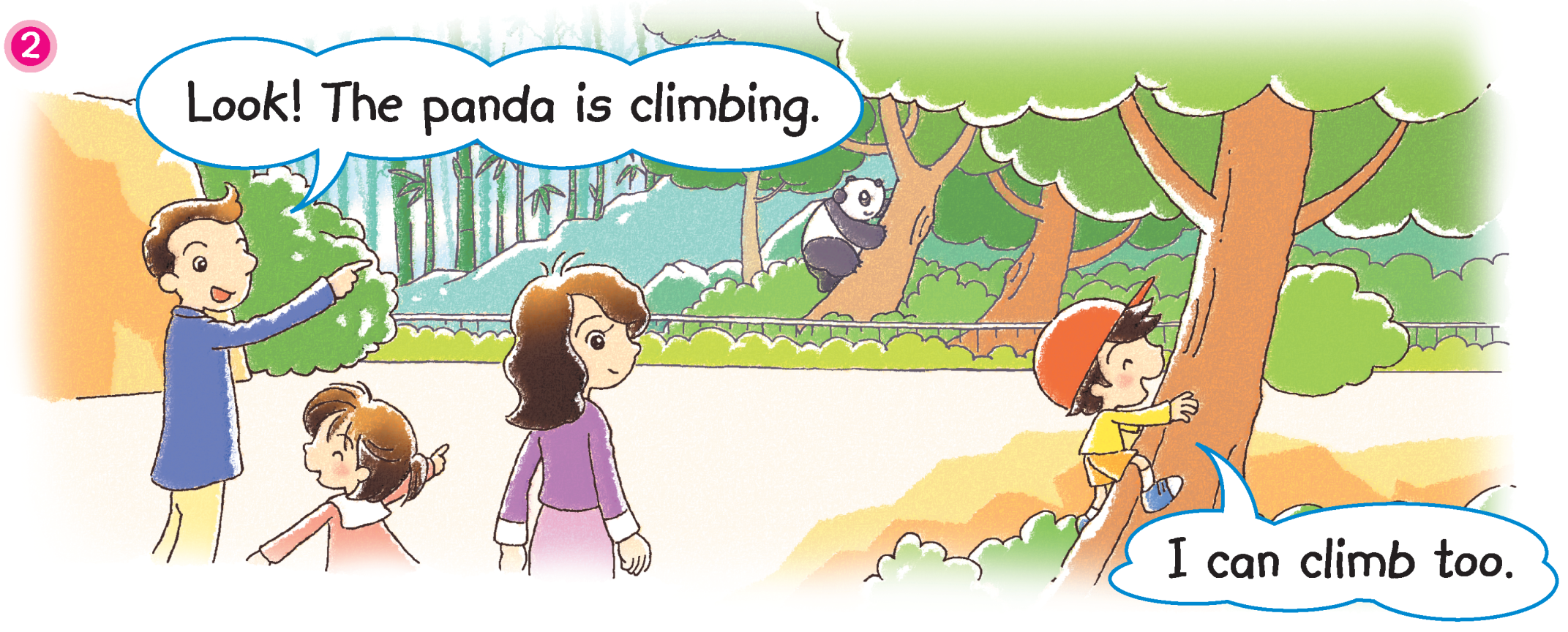 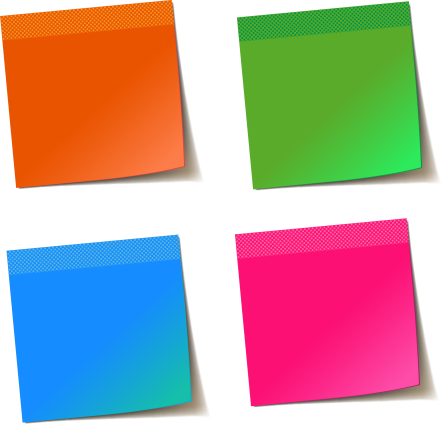 What animal are Milly and her family looking at now?
What about you? Can you climb?
[Speaker Notes: Ask What animal are Milly and her family looking at now? (A panda.) [Click to circle the panda] Ask What colour is the panda? (Black and white.) – observing 

Mime climbing and say The panda is climbing! Wow! Pandas can climb trees! 

[Click to circle Danny] Guide pupils to complete the sentence. Ask Can Danny climb too? (Yes.) [Click to reveal the answer] 

[Click to show the question] Ask What about you? Can you climb? – relating the text to self]
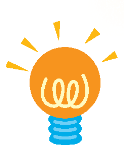 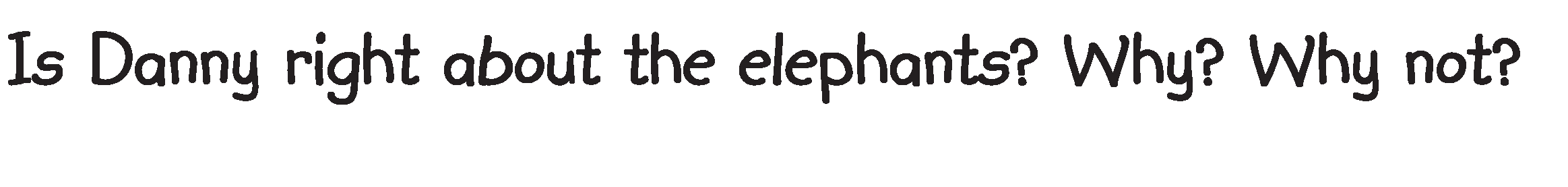 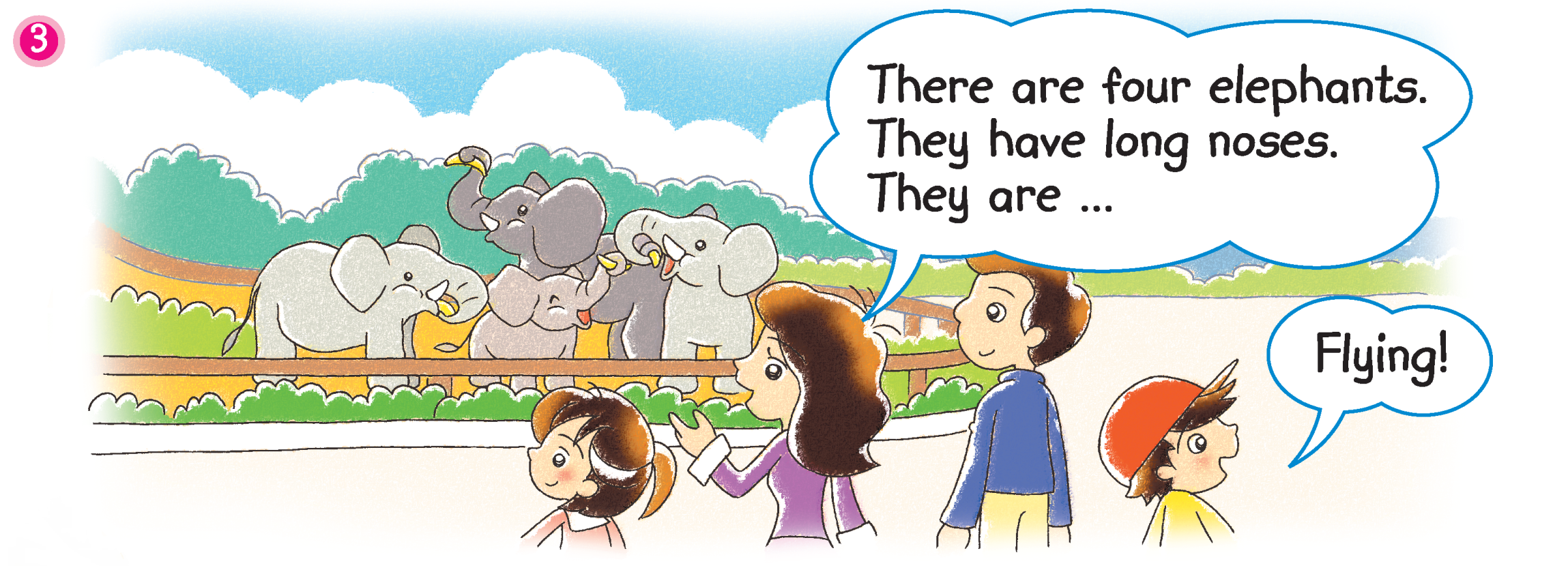 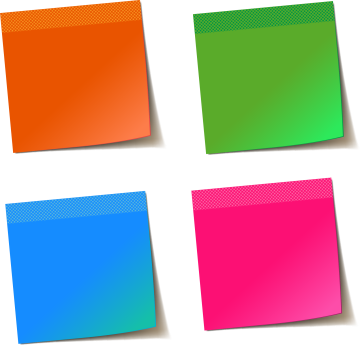 Mum is telling Milly about the elephants.
Is Danny looking at the elephants?
[Speaker Notes: 21st century skill: Critical thinking

Guide pupils to complete the sentence. Say Now Milly and her family are looking at the … (Elephants.) Ask How many elephants are there? (Four.) [Click to reveal the answer] – observing

[Click to show the narration] Say Listen! Mum is telling Milly about the elephants. She says that the elephants have … (Long noses.) – locating specific information

Say Suddenly Danny says, ‘Flying!’ Mime flying by flapping your arms.

[Click to show the post-reading question] Read the question aloud, Is Danny right about the elephants? Why? Why not? (e.g. No. Elephants can’t fly.) Elicit answers from pupils. – predicting

[Click to circle Danny and show the question] Mime thinking aloud and say Hmm, look at Danny. Is Danny looking at the elephants? (No.) What is Danny looking at? – observing / guessing]
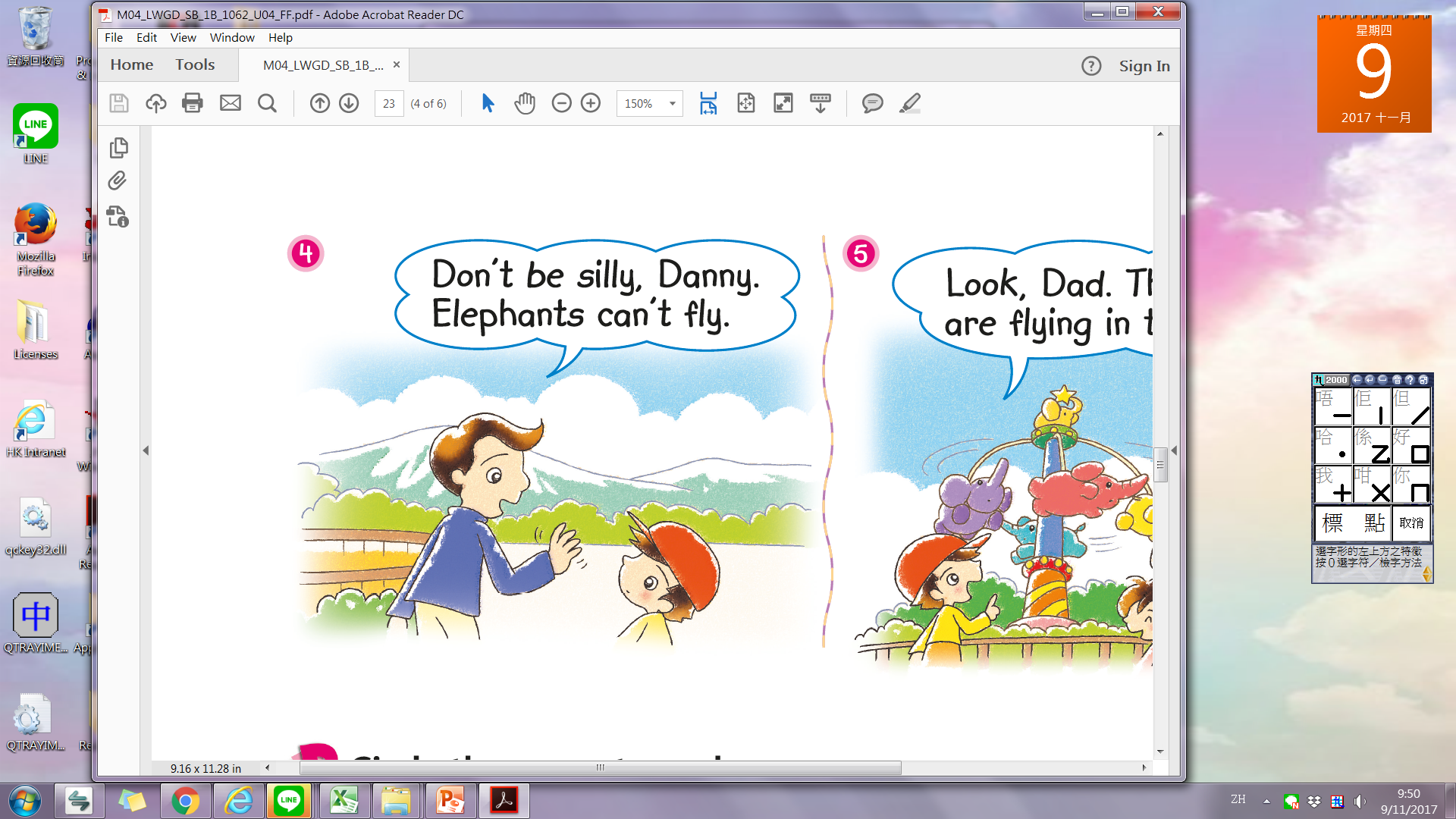 Dad says that elephants can’t fly!
Is Dad right about the elephants?
[Speaker Notes: Say Dad says that elephants can’t fly.

[Click to show the question] Ask Is Dad right about the elephants? Can elephants fly? – inferring / supporting
 
Say Let’s find out who is right!]
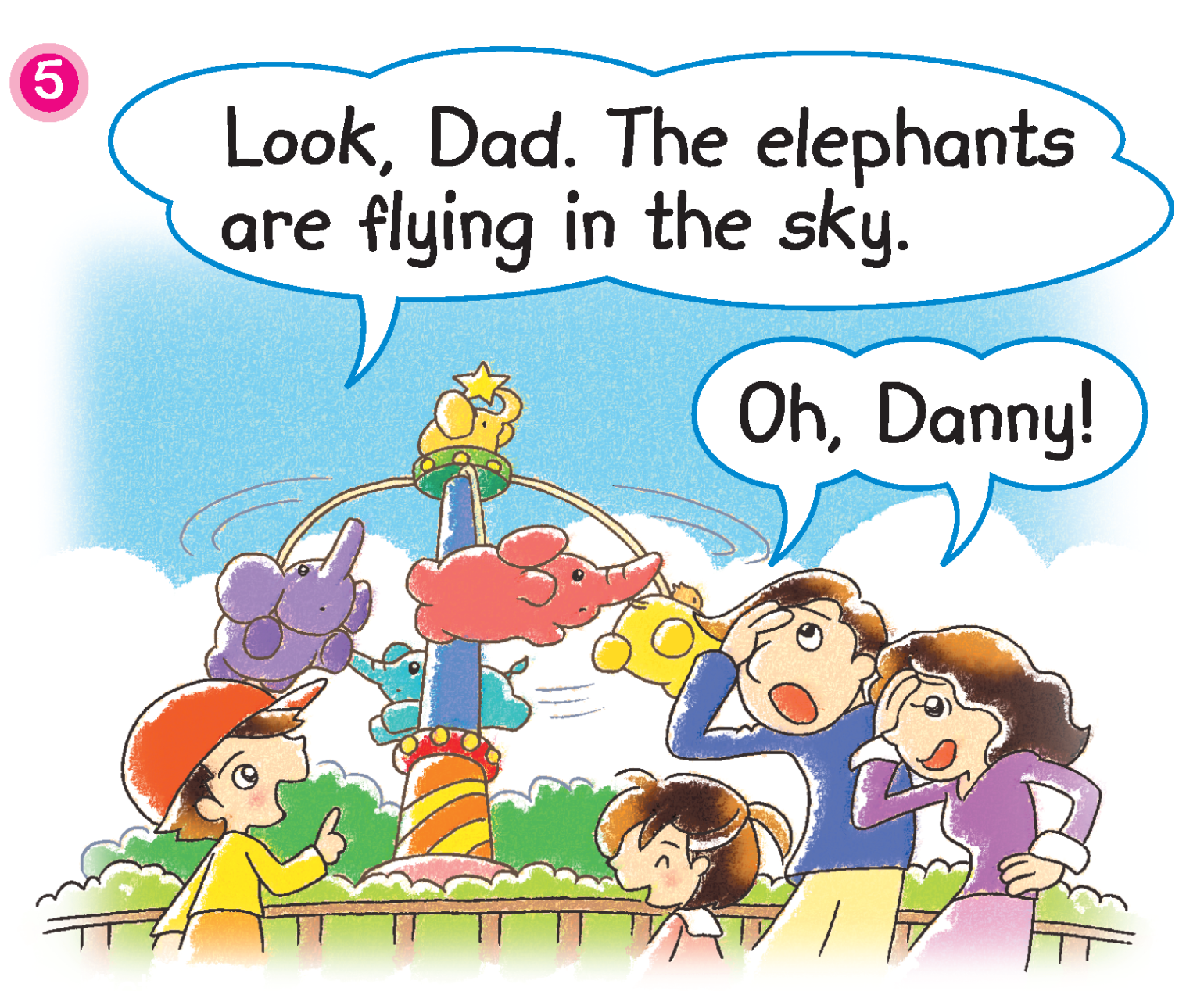 Oh! Danny is looking at an elephant ride.
Is Danny right about the elephants at the ride?
[Speaker Notes: Say Oh! Danny is looking at an elephant ride. Ask Are the elephants there real? (No.) – verifying

[Click to show the question] Ask Is Danny right about the elephants at the ride? Are they flying? (Yes.) – verifying / observing]
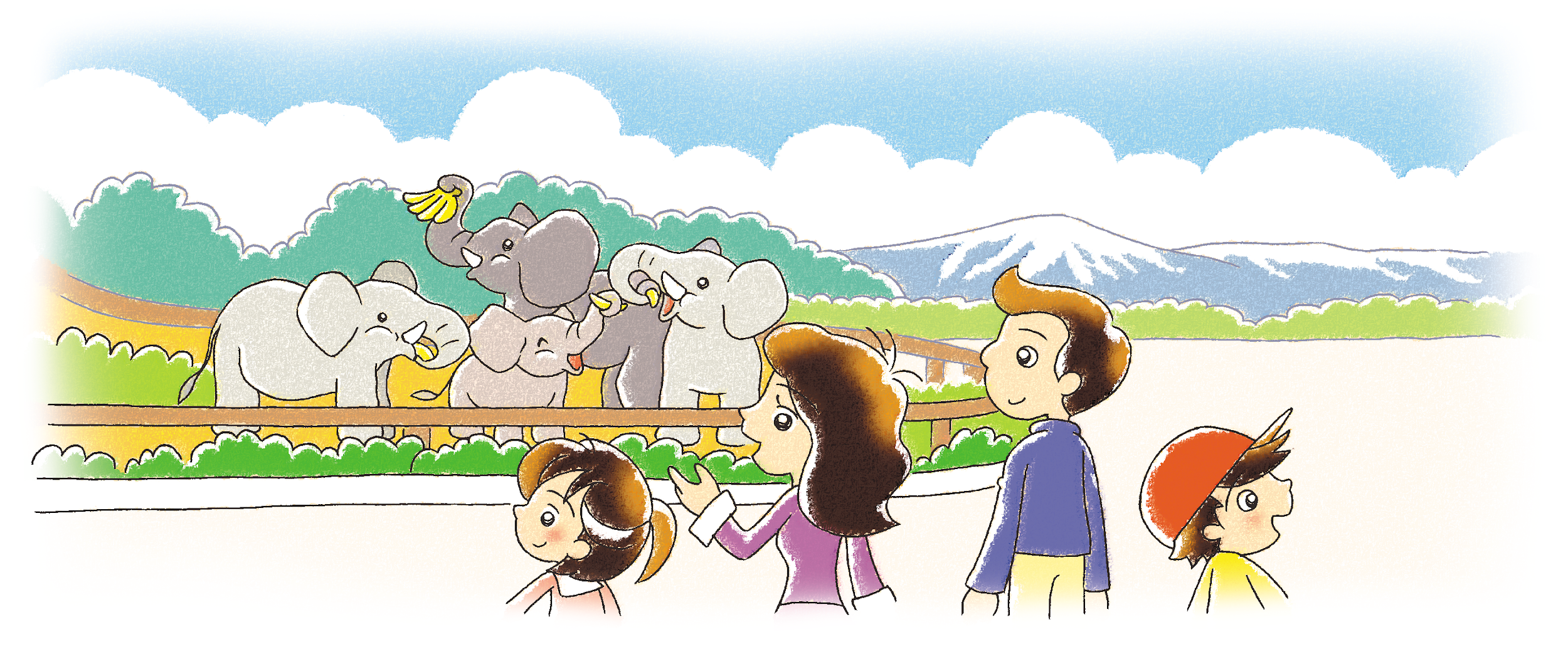 Dad is looking at real elephants.
Real elephants can’t fly.
[Speaker Notes: Say Danny is looking at the elephant ride. The elephants at the ride can fly. [Click to show the narration] Dad is looking at real elephants. Ask Can real elephants fly? (No.) – verifying

Say That’s right! [Click to show the narration] Real elephants can’t fly.]
Second reading
Let’s watch the video and read the story again!
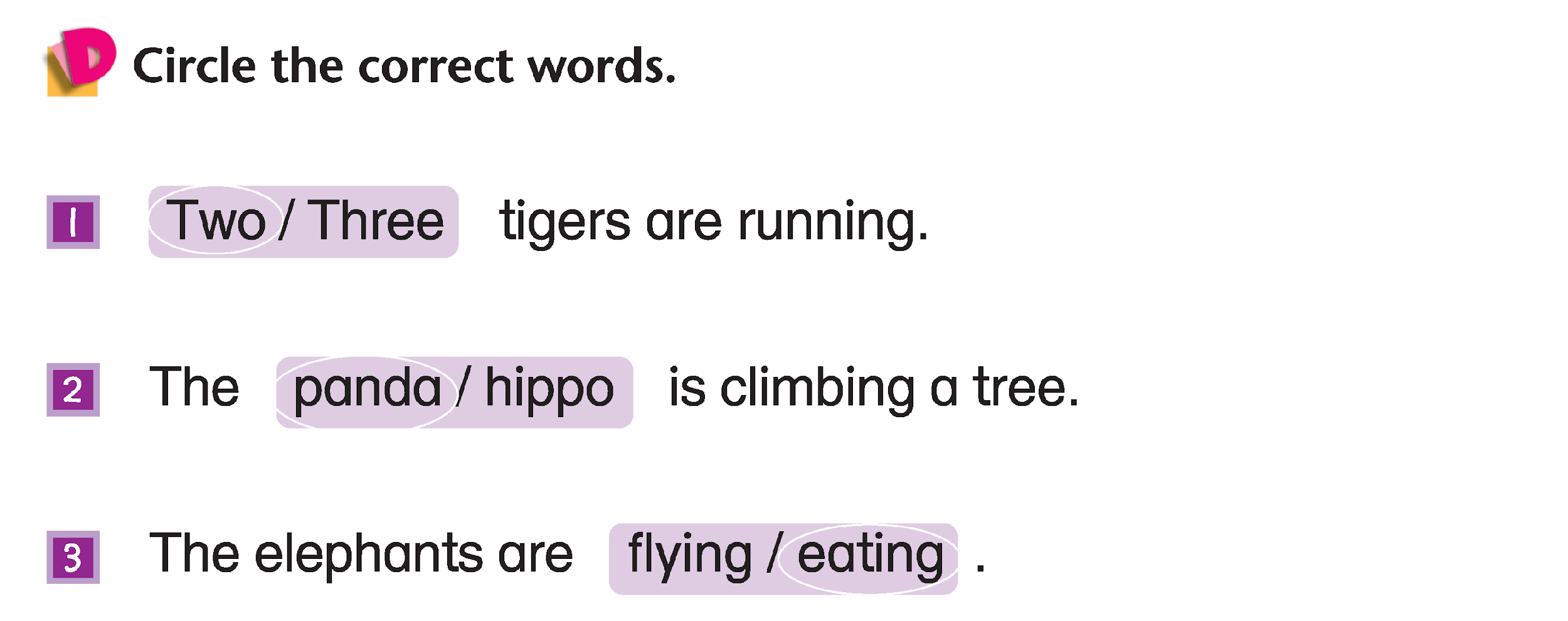 Two / Three
panda / hippo
panda / hippo
flying / eating
Answers
[Speaker Notes: Instruct pupils to complete Part D individually in their books. The activity can be completed in class or for homework.]
Post-reading
Let’s do some more activities!
Readers’ theatre
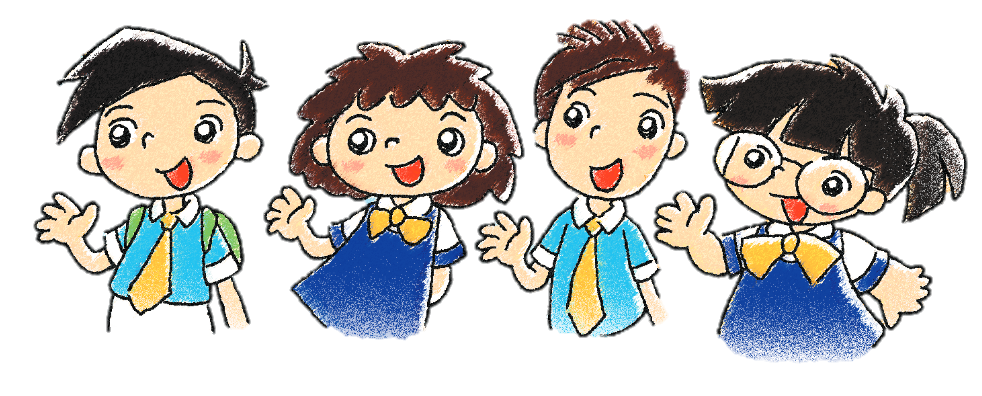 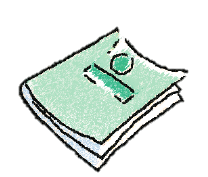 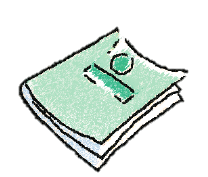 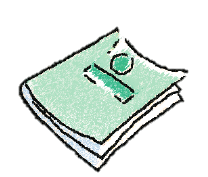 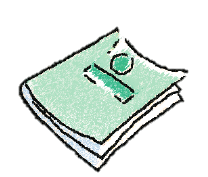 [Speaker Notes: Put pupils into groups and assign each group a character / paragraph / section / scene. Ask each group to read their part aloud.]
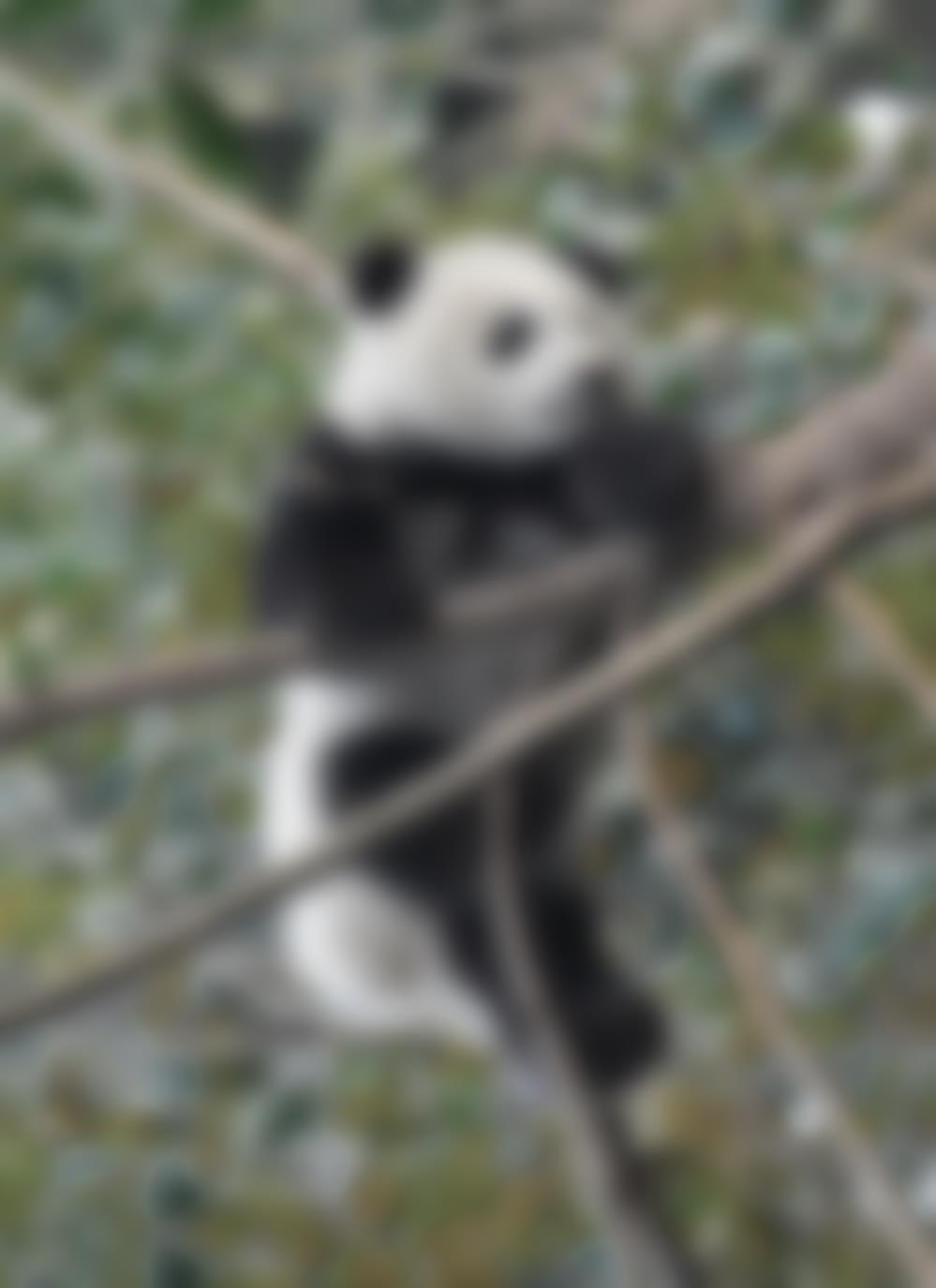 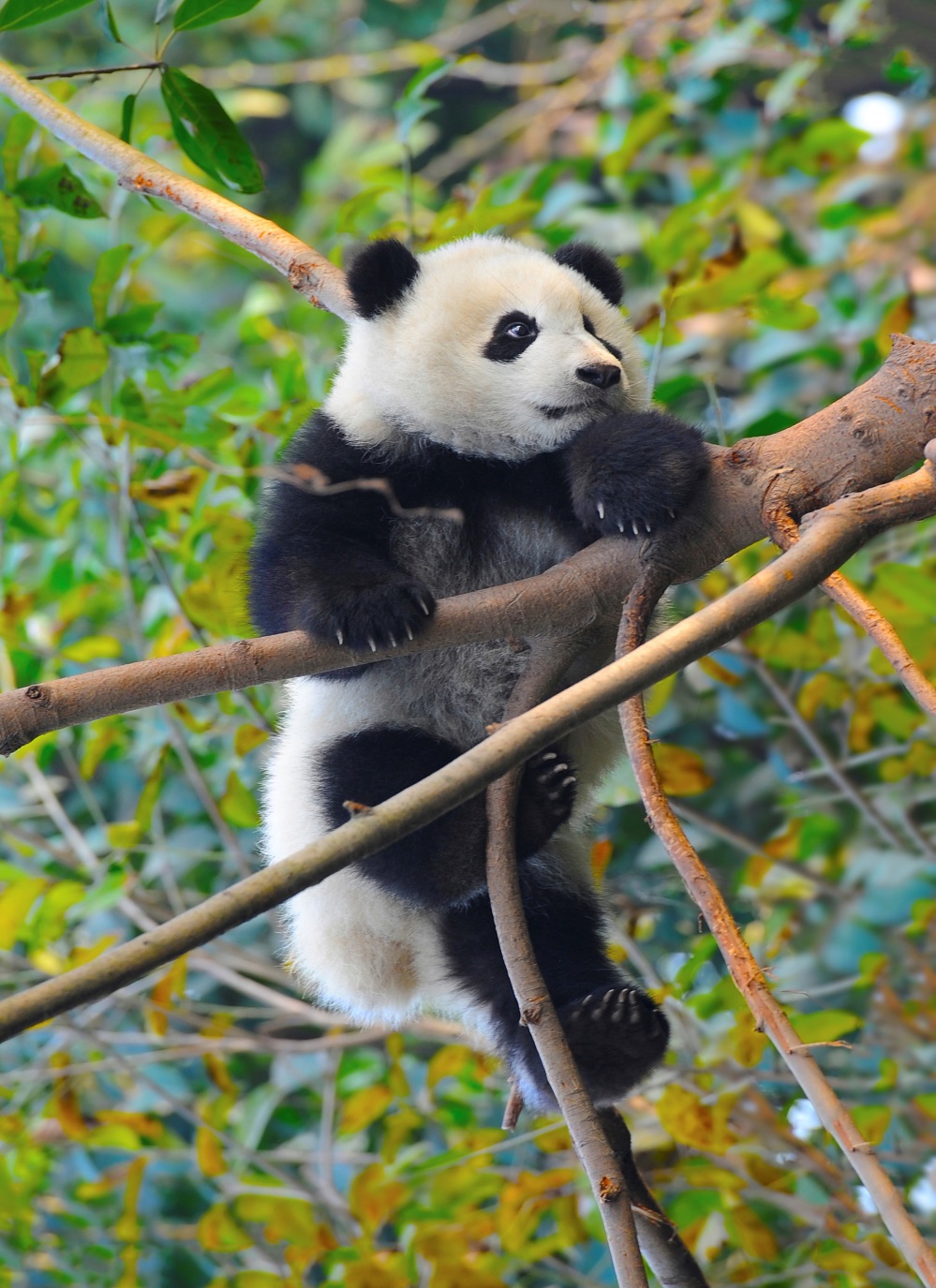 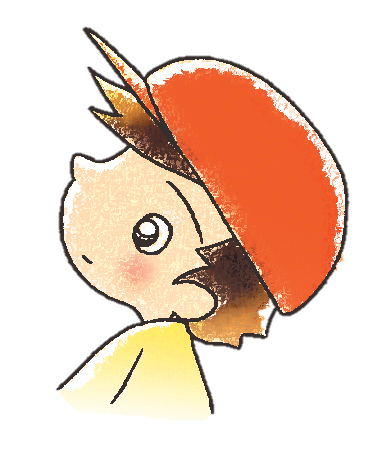 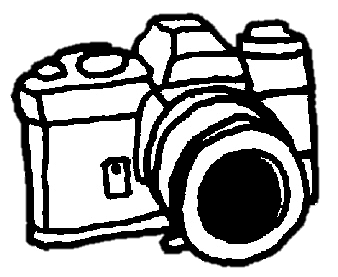 Panda
[Speaker Notes: Say Look! Here are some photos of zoo animals but they are not clear. Can you guess what animals are in the photos? 
 
Elicit guesses from pupils. Ask What is it? / What are they? [Click to make each photo clear and show each answer]]
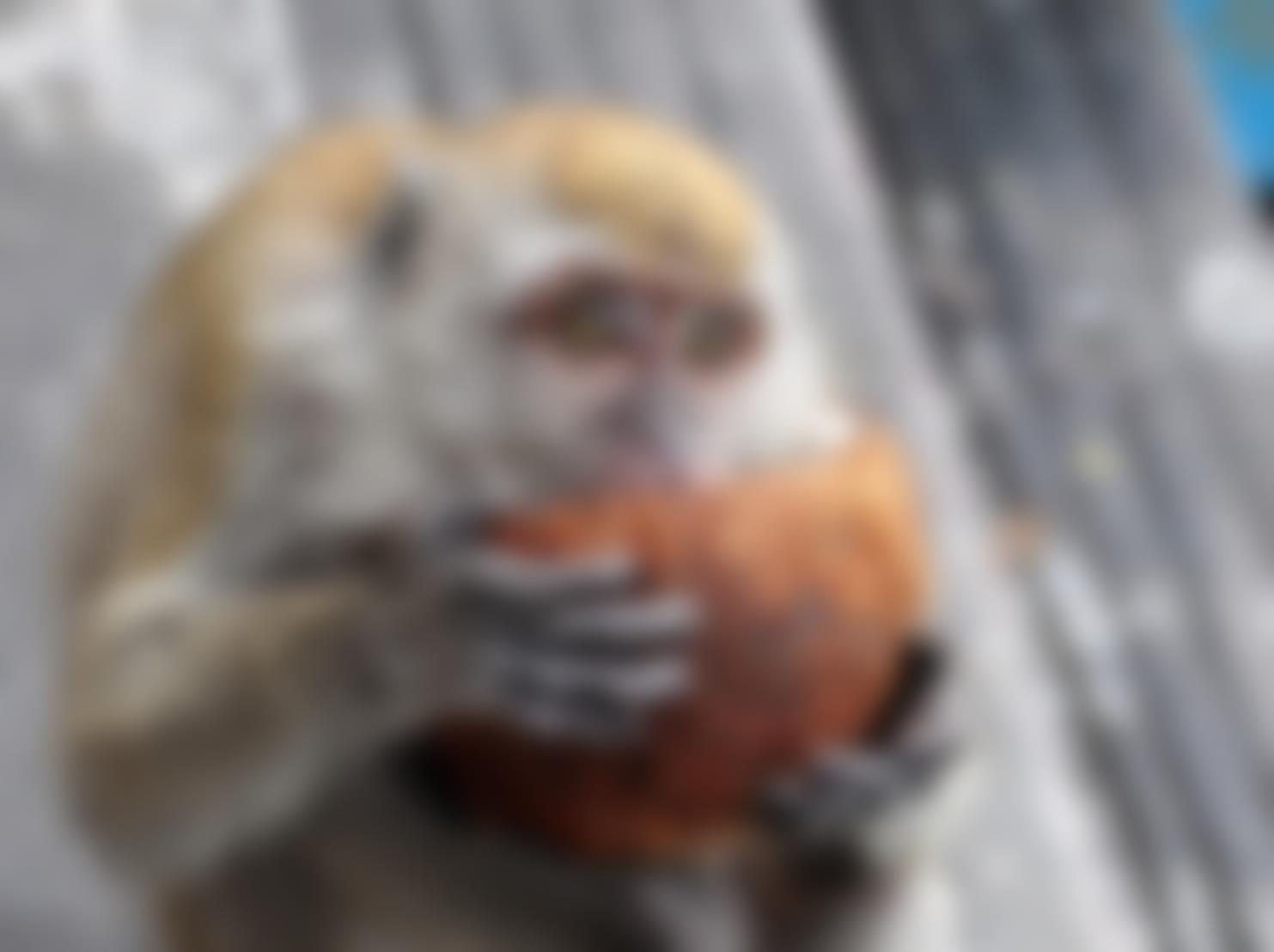 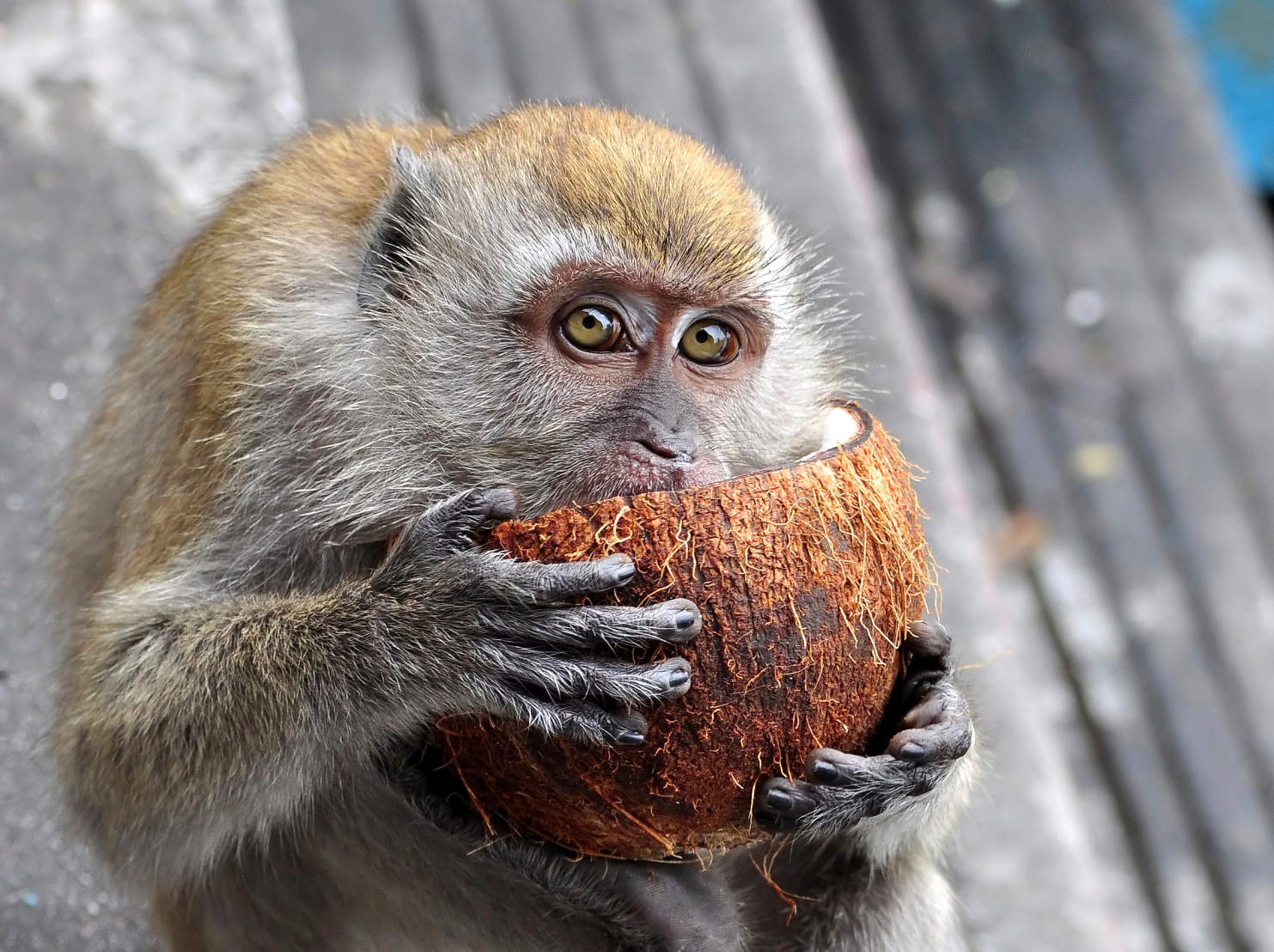 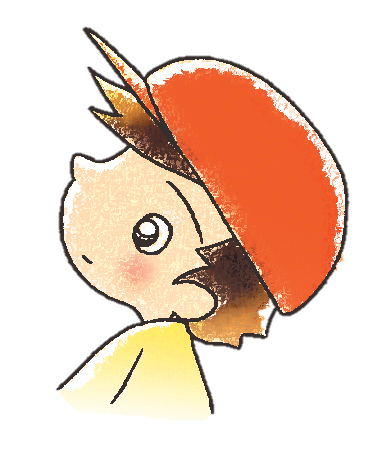 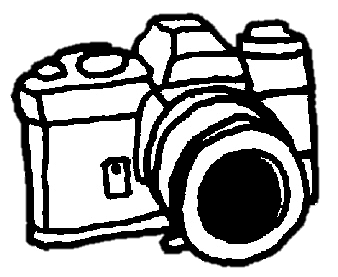 Monkey
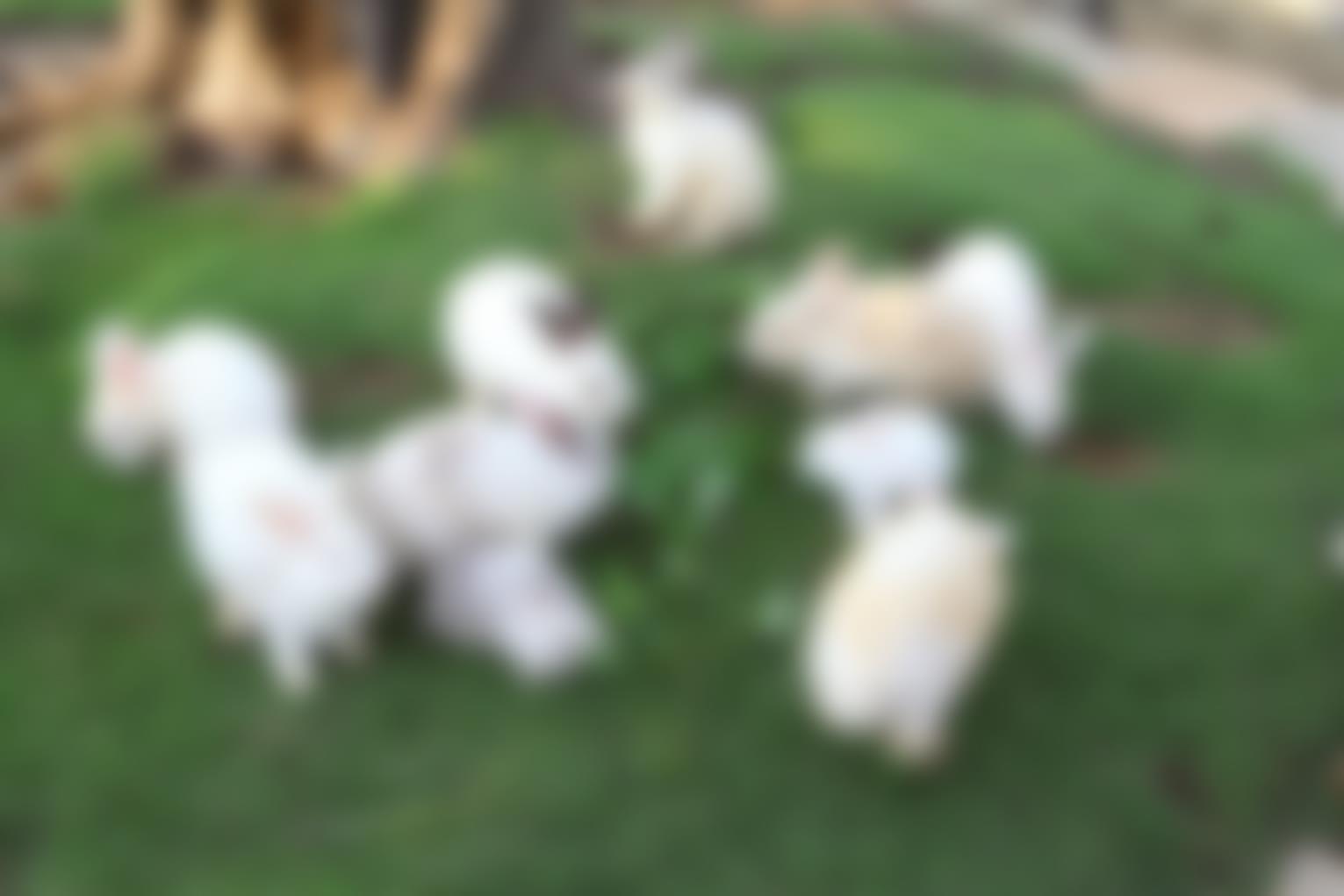 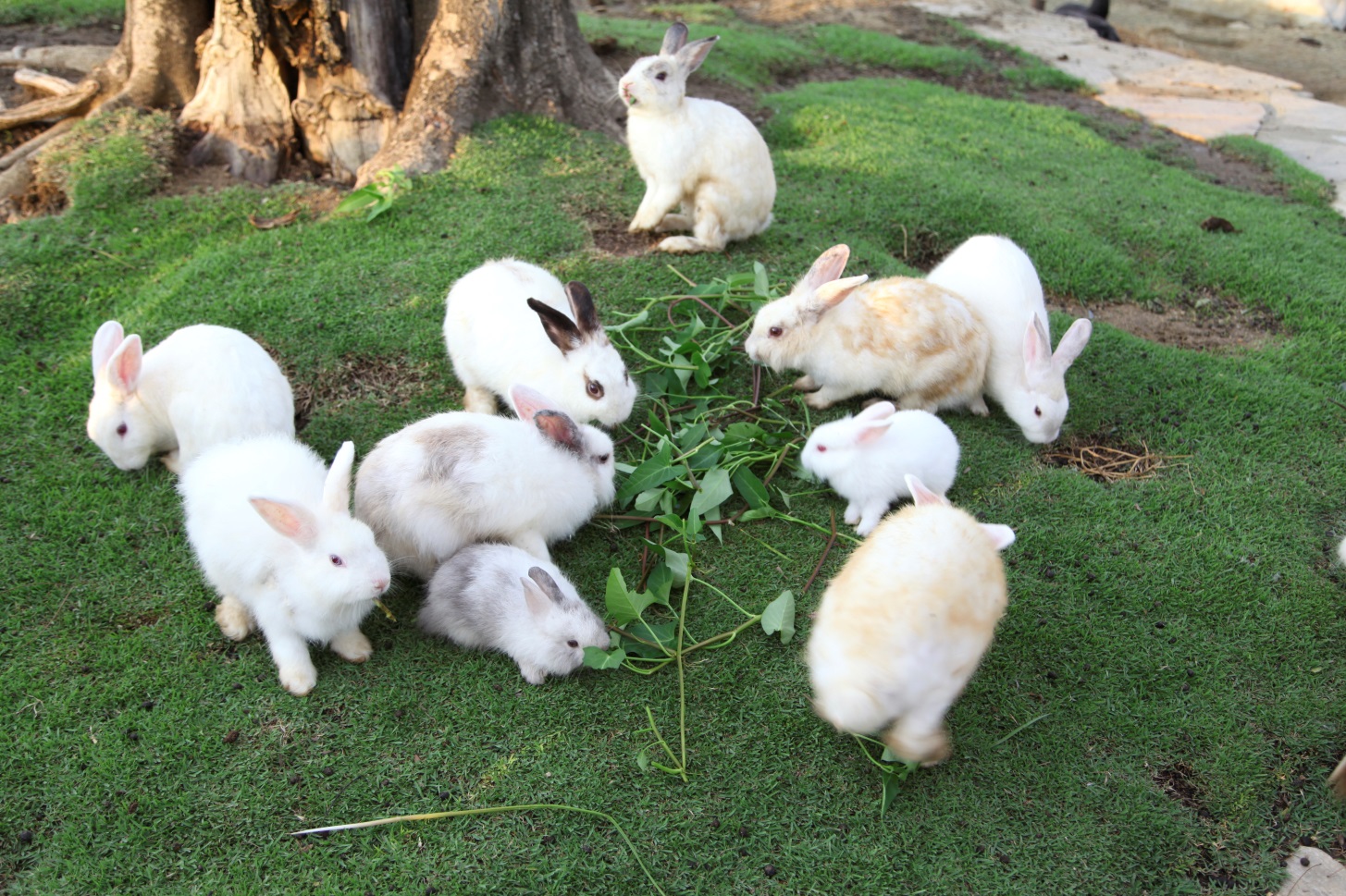 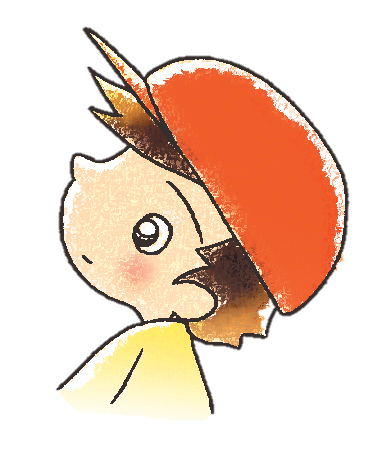 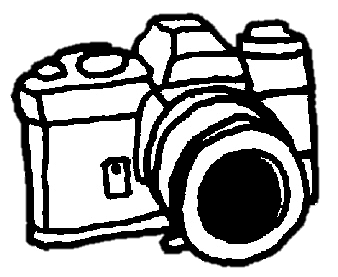 Rabbits
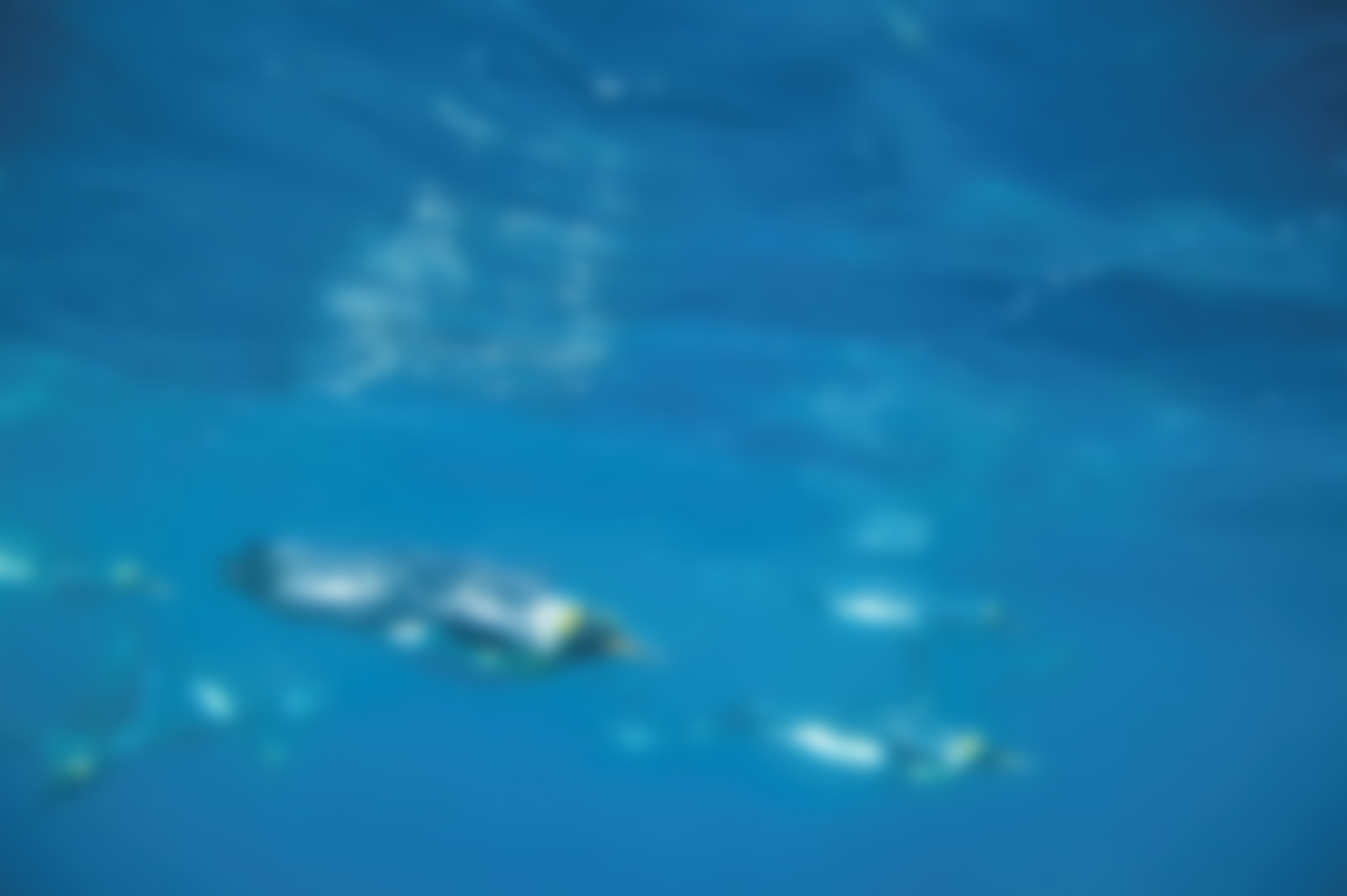 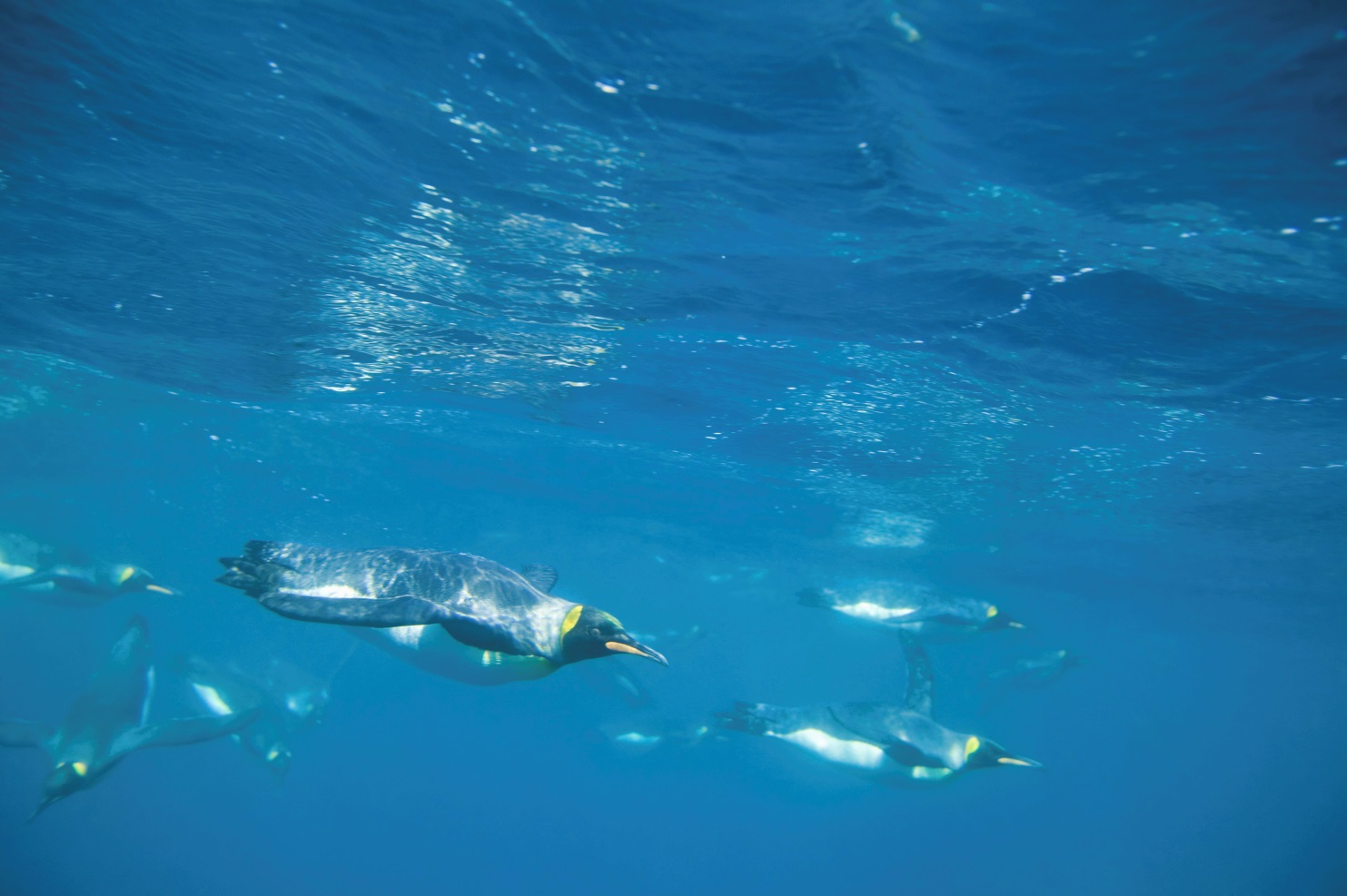 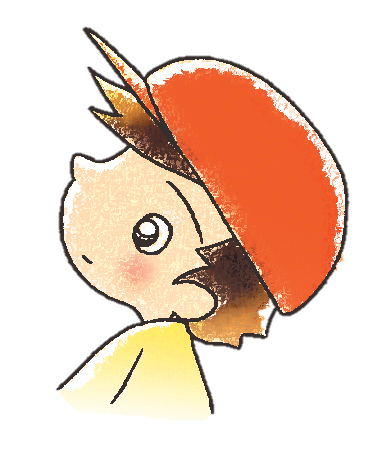 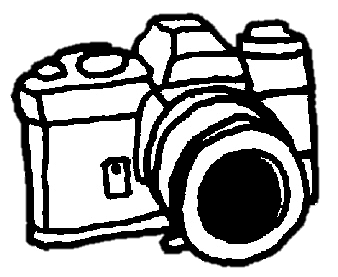 Penguins
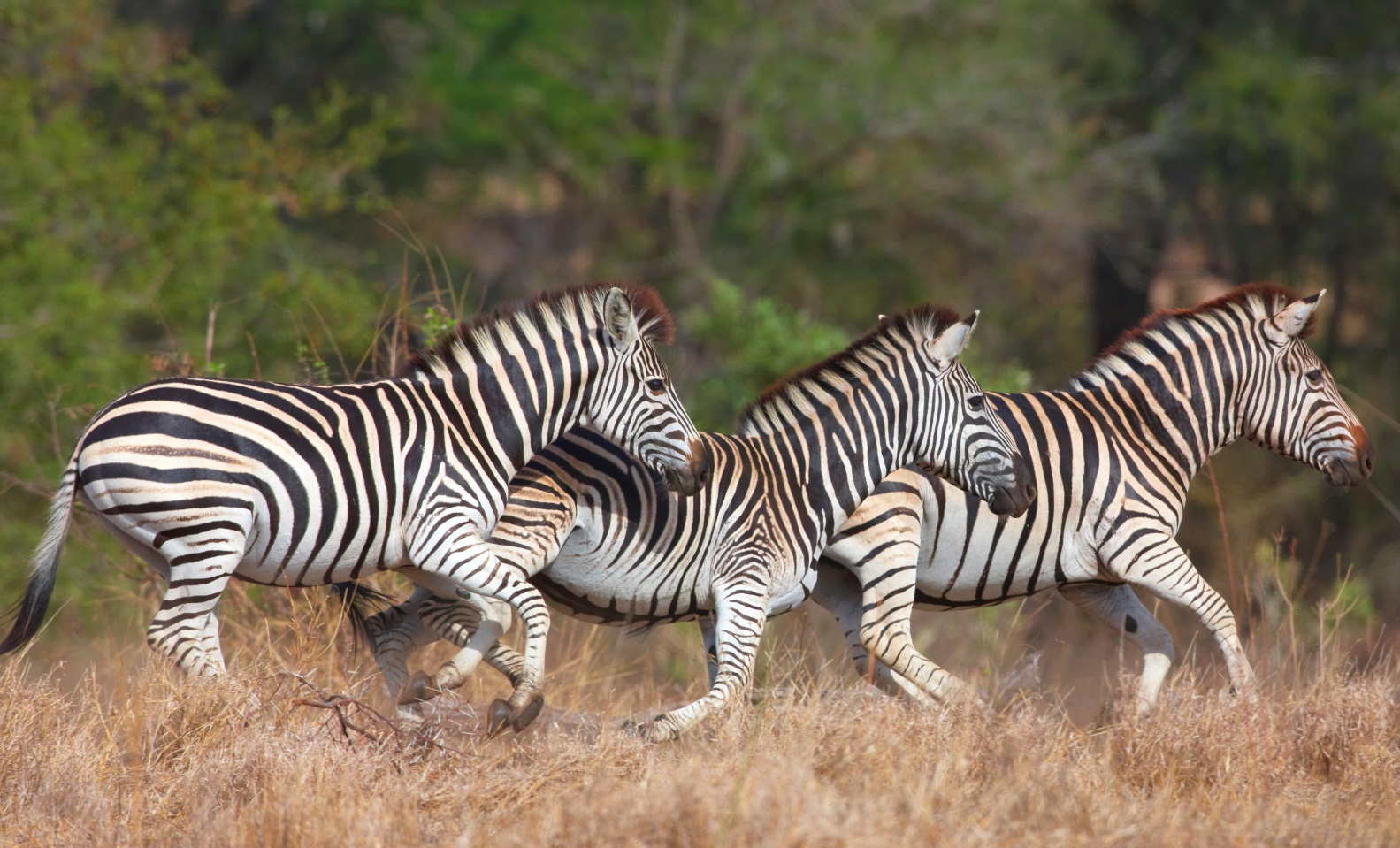 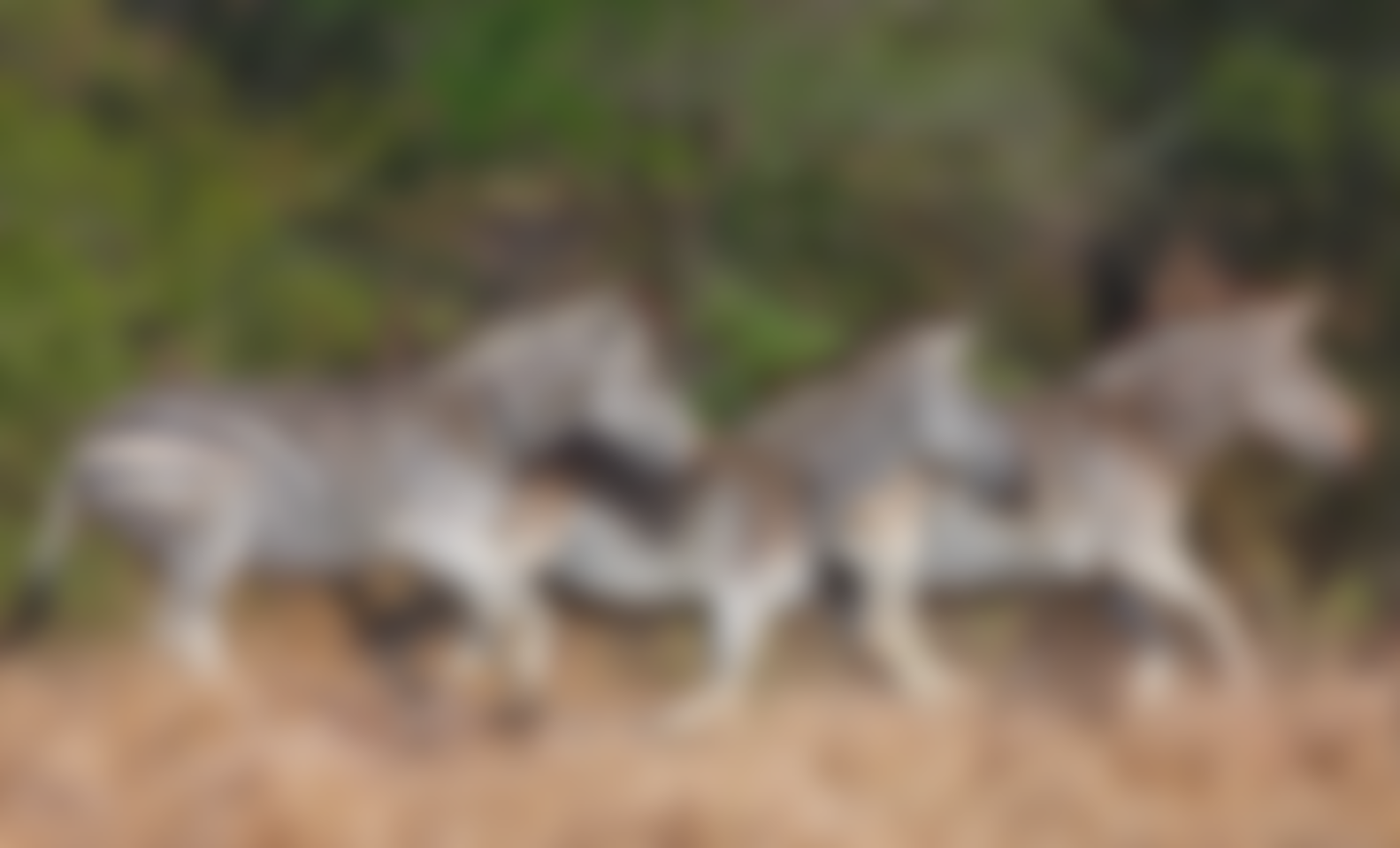 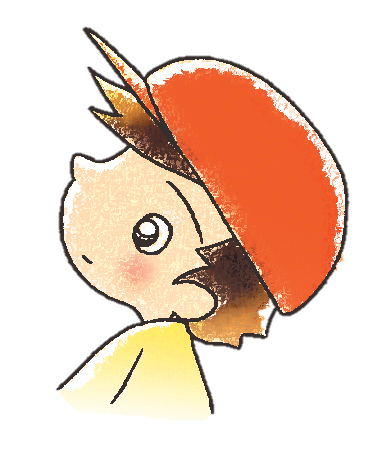 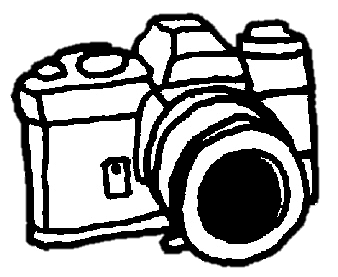 Zebras
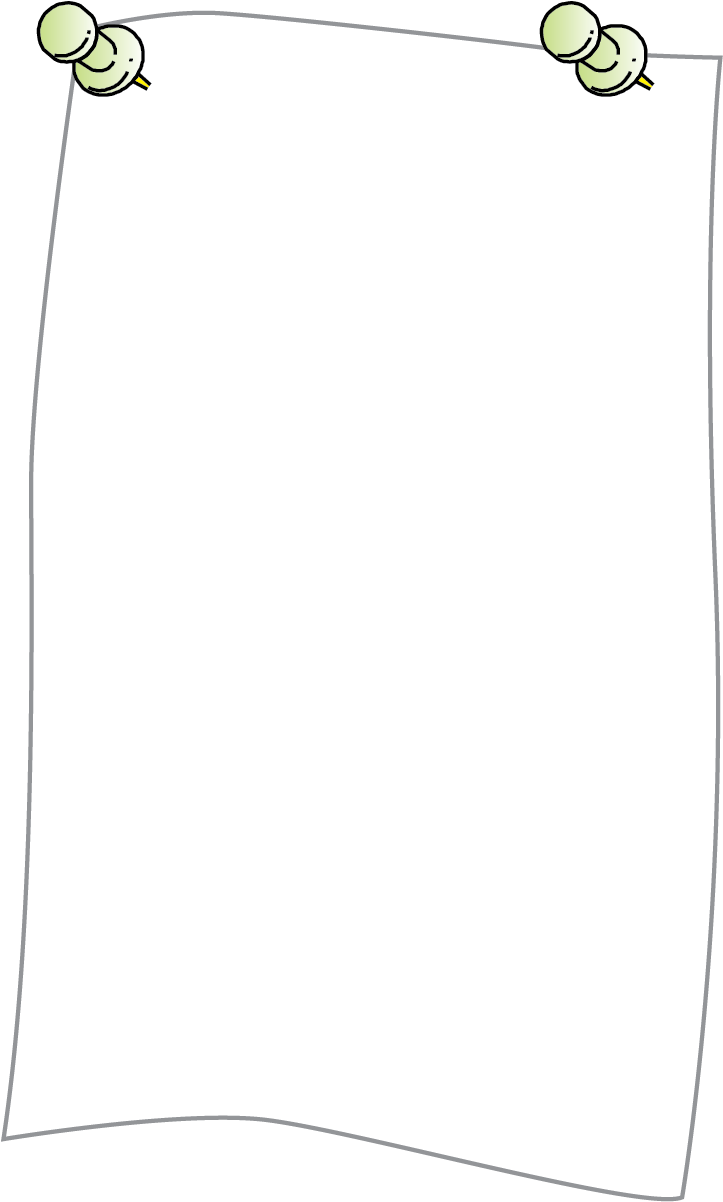 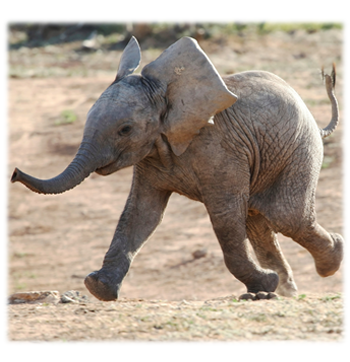 swimming
sleeping
eating
flying
climbing
running
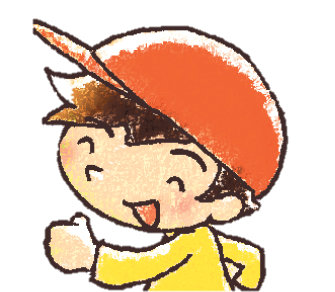 The ________ is / are ________.
running
elephant
[Speaker Notes: Say Danny is finding out what the zoo animals are doing in the photos. Can you help him? Let’s look at the photos and finish the captions.

Ask pupils to complete the captions. [Click to show the answers]]
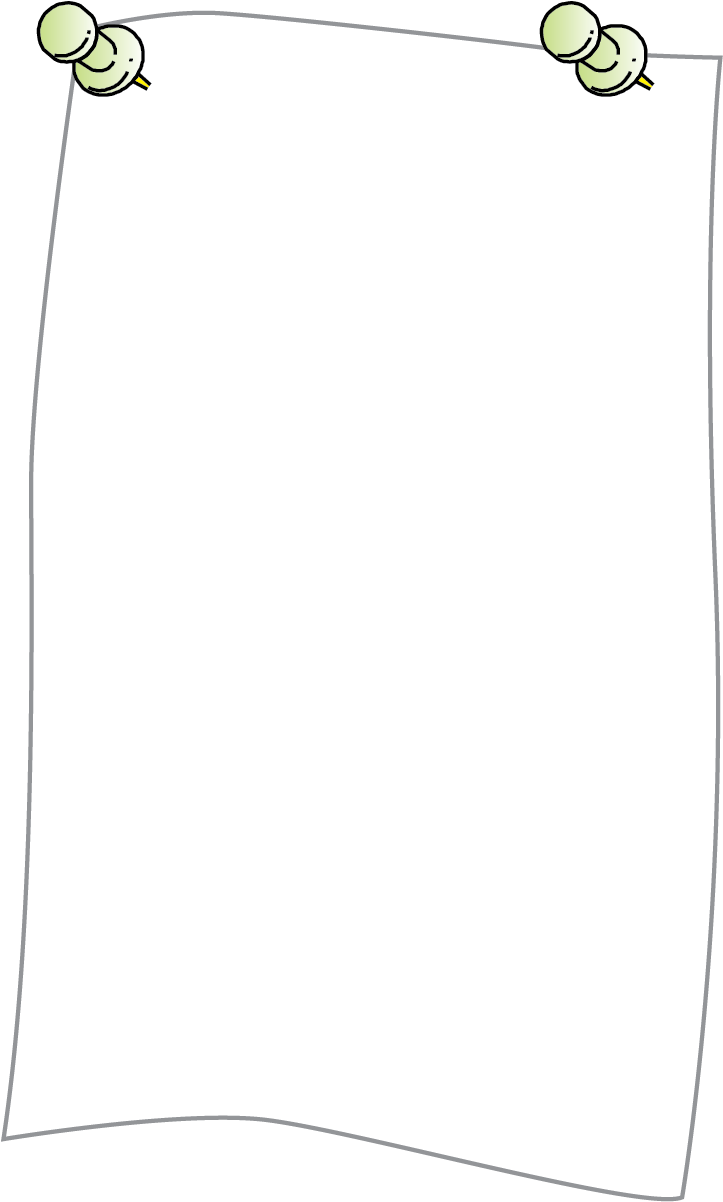 swimming
sleeping
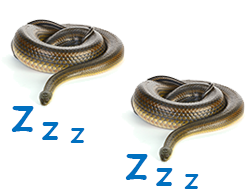 eating
flying
climbing
running
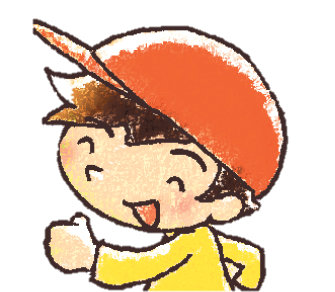 The ________ is / are ________.
sleeping
snakes
[Speaker Notes: Say Now, you make two silly sentences! 
Put pupils in pairs. Instruct pupils to make two silly sentences and write them on their notebooks, e.g. The tiger is hopping. They may use the helping words on the screen to help them. 
At the end of the activity, invite pairs to come to the front of the class to present one silly sentence.]
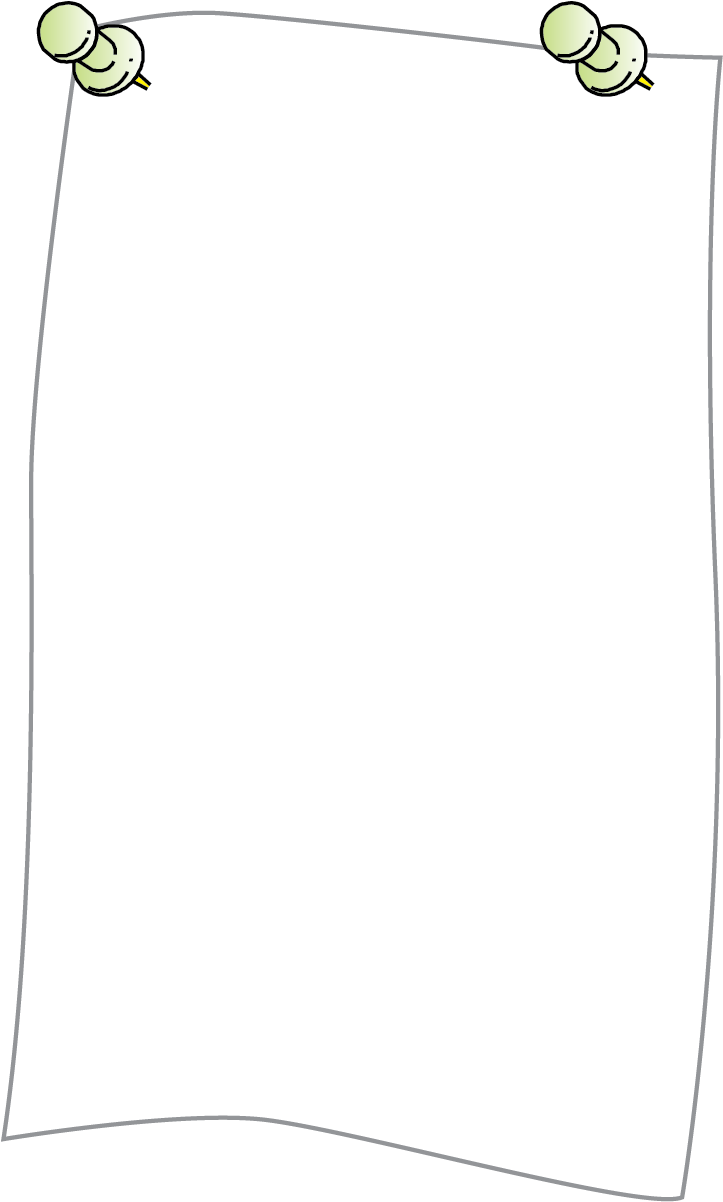 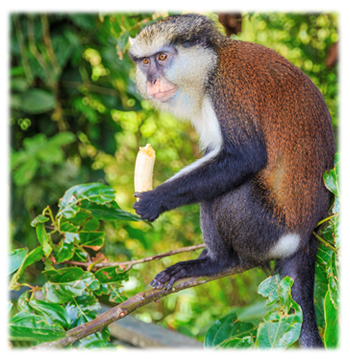 swimming
sleeping
eating
flying
climbing
running
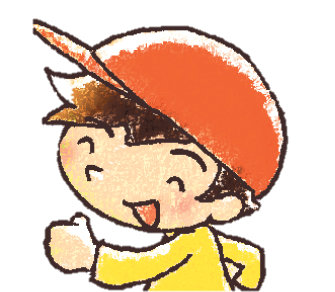 The ________ is / are ________.
eating
monkey
[Speaker Notes: Say Now, you make two silly sentences! 
Put pupils in pairs. Instruct pupils to make two silly sentences and write them on their notebooks, e.g. The tiger is hopping. They may use the helping words on the screen to help them. 
At the end of the activity, invite pairs to come to the front of the class to present one silly sentence.]
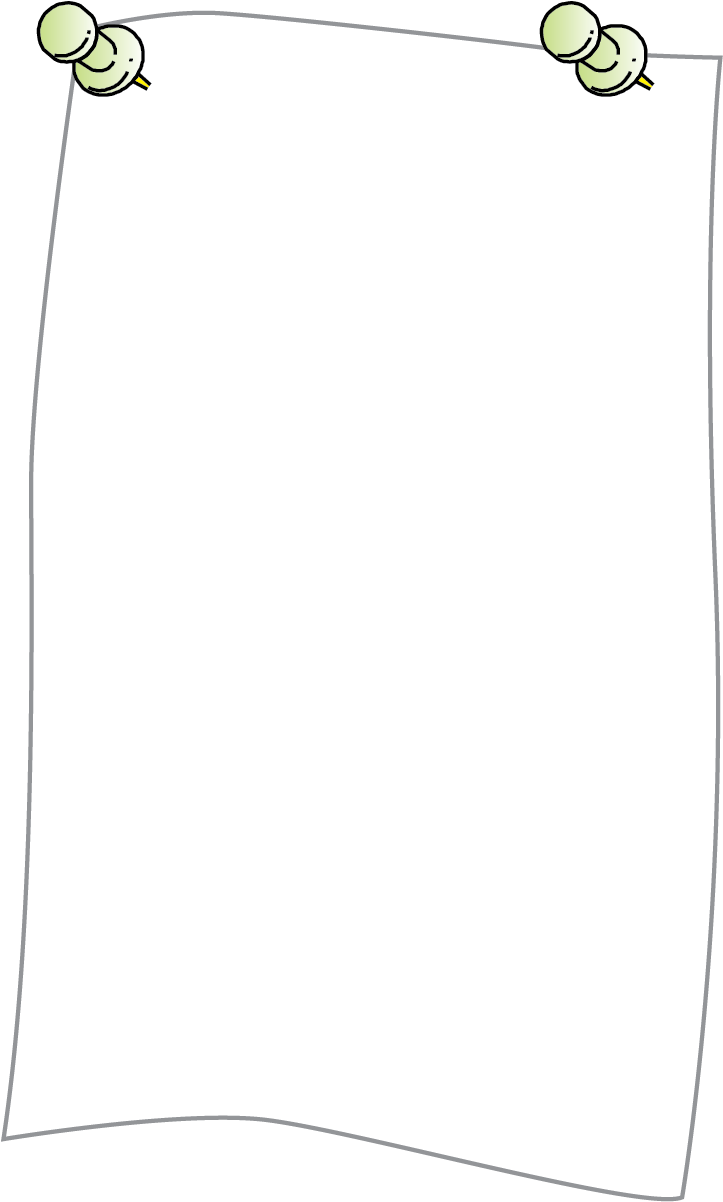 swimming
sleeping
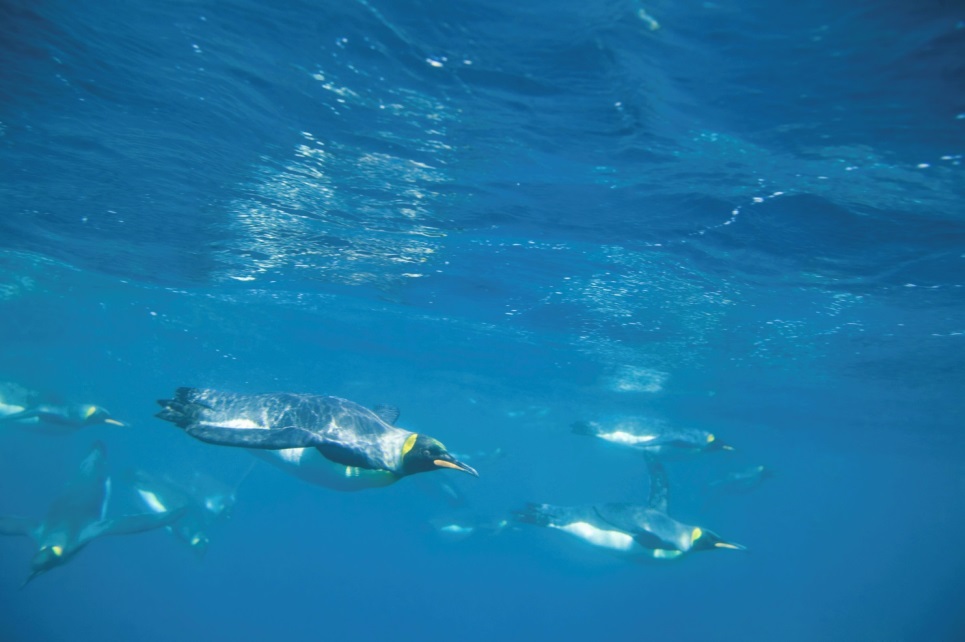 eating
flying
climbing
running
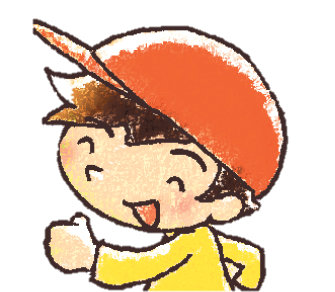 The ________ is / are ________.
swimming
penguins
[Speaker Notes: Say Now, you make two silly sentences! 
Put pupils in pairs. Instruct pupils to make two silly sentences and write them on their notebooks, e.g. The tiger is hopping. They may use the helping words on the screen to help them. 
At the end of the activity, invite pairs to come to the front of the class to present one silly sentence.]